Basis -VERS TRAININ
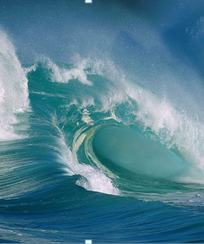 Vaardigheids training
Emotie 
Regulatie
Stoornis
Doel van de training
Besef van kwetsbaarheid
Emotie-regulatievaardigheden vergroten
Probleemoplossingsvaardigheden vergroten
Balans op belangrijke levensgebieden vergroten
Een stabiel gevoel van eigenwaarde ontwikkelen
Goede relaties met anderen opbouwen
WANNEER SPREEK JE VAN EEN EMOTIE REGULATIE STOORNIS
Hoge gevoeligheid voor emoties
Heftige reactie op emoties
Emoties kunnen sterk en snel wisselen
Het duurt lang voordat emoties weer rustig zijn

Hierdoor ontstaat een patroon van instabiliteit


	, OF PERSOONLIJKHEIDSPROBLEMATIEK
Patr
onen/schema’s die getriggerd worden laten de emoties oplopen
Emotie Intensiteit
Emotieregulatie
Patronen
Tijd
Patronen
Welke schema’s / patronen heb je last van?
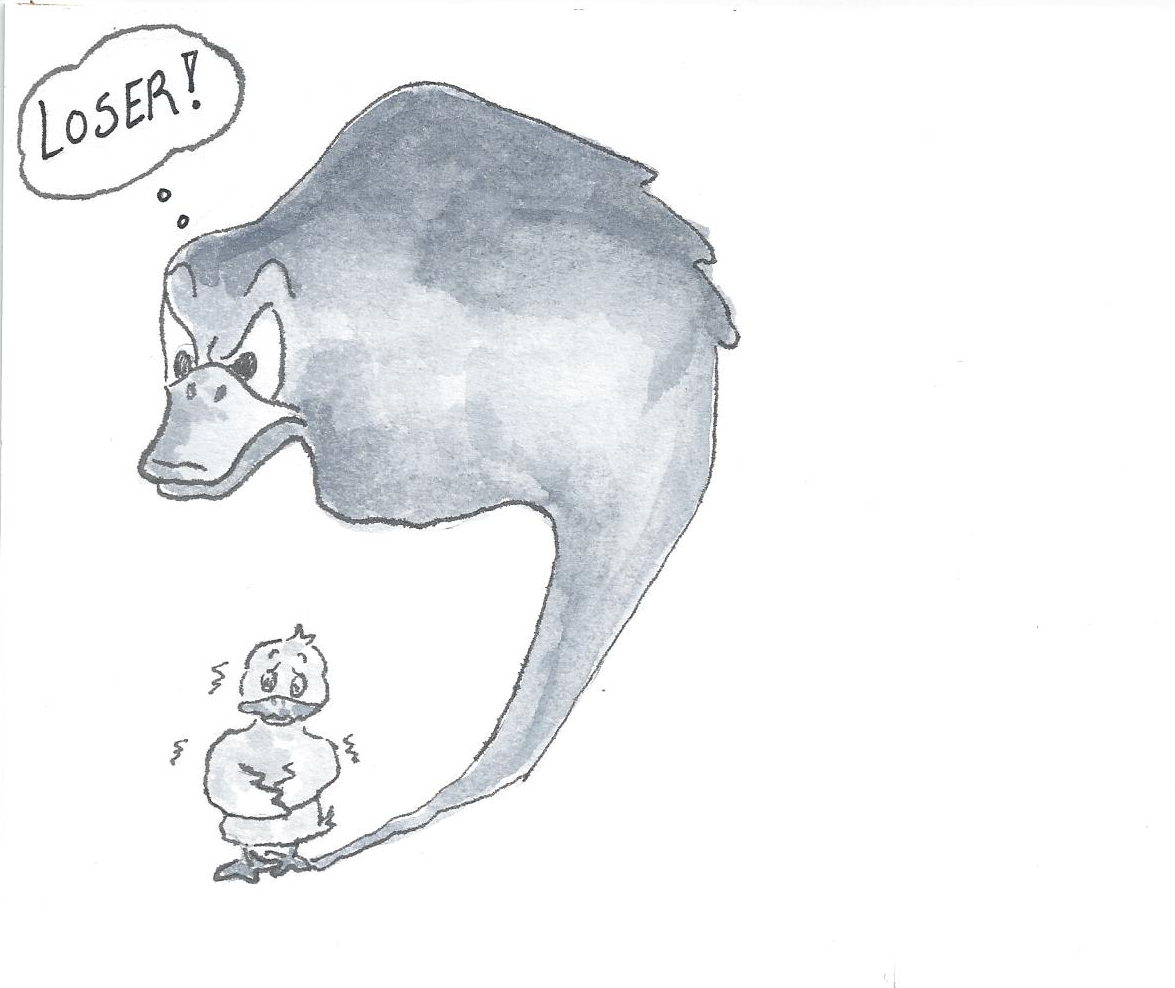 Niet helpend schema:

‘Niemand houdt van mij’
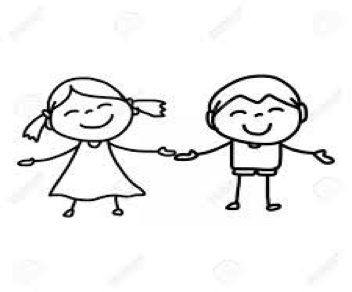 Helpend schema:

‘Ik hoor er gewoon bij, net als anderen’
Oorzaken van ERS:
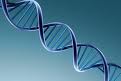 Het:

Bio (logisch)  

Psycho (logisch)

Sociale

  Model
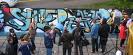 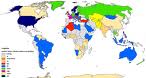 Gezonde, helpende emotie regulatie vaardigheden zijn onvoldoende ontwikkeld.
Het begrijpen en verdragen van je emoties
Het uiten van emoties
Het kunnen beschrijven/communiceren van je emoties
Grenzen kunnen aangeven	
Kunnen omgaan met grenzen
Aanvoelen wat je nodig hebt bij een emotie en hiervoor kunnen zorgen
Aangeleerde ongezonde, niet helpende emotie regulatie vaardigheden
Dit zijn vaardigheden die op de korte termijn erg effectief kunnen zijn, een vorm van “coping” wat een patroon wordt, maar op de lange termijn negatief uitwerkt

middelenmisbruik (alcohol en drugs)
misbruik medicatie
Zelfbeschadiging
Roekeloos, impulsief gedrag
Teveel geld uitgeven
Eetbuien, of ander schadelijk eetgedrag
Vermijdend gedrag
Jezelf verwaarlozen
Woede uitbarsting
Mogelijke gevolgen
Gestrande schoolcarrieres 
Wisselende banen, niet iets kunnen vasthouden
Veel conflicten
Te grote afhankelijkheid
Te hoge eisen stellen
Tot niks meer komen
Moeite om gezonde relaties in stand te houden
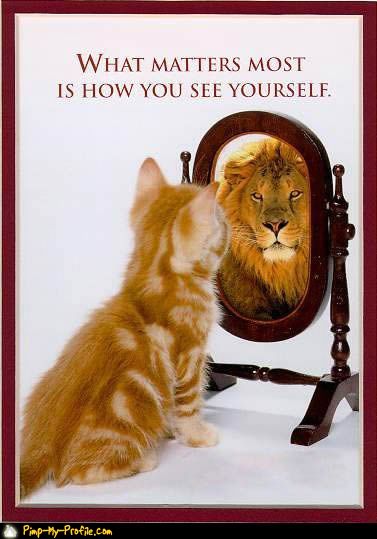 Negatief zelfbeeld
Ik ben een mislukkeling
Niemand houdt echt van mij
Niemand is te vertrouwen
Iedereen is tegen mij
Mensen zullen mij altijd verlaten
Gevolg negatief zelfbeeld
Gevoelig  voor kritiek
Angst voor afwijzing
Snel afgewezen voelen
Boos, straffend naar zz
Frustraties afreageren op omgeving
Schaamte, schuldgevoelens, eenzaam
Hoge eisen stellen, of juist nergens aan durven beginnen
Masker opzetten, jezelf overschreeuwen
Reactie van de omgeving
Onbegrip
Overgevoelig, overdreven
Vorm van aandacht vragen
Roept zorg op
Roept boosheid op
Onzekerheid, gevoel op eieren te lopen
Neiging advies, kritiek te geven
Afstand nemen
Niet serieus nemen
Periodes van relatieve rust waarin iets kan worden opgebouwd worden afgewisseld door heftige emotionele periodes waarin dat weer wordt afgebroken.Enorm frustrerend voor mensen met ERS zelf, en voor hun omgeving
Er is hoop
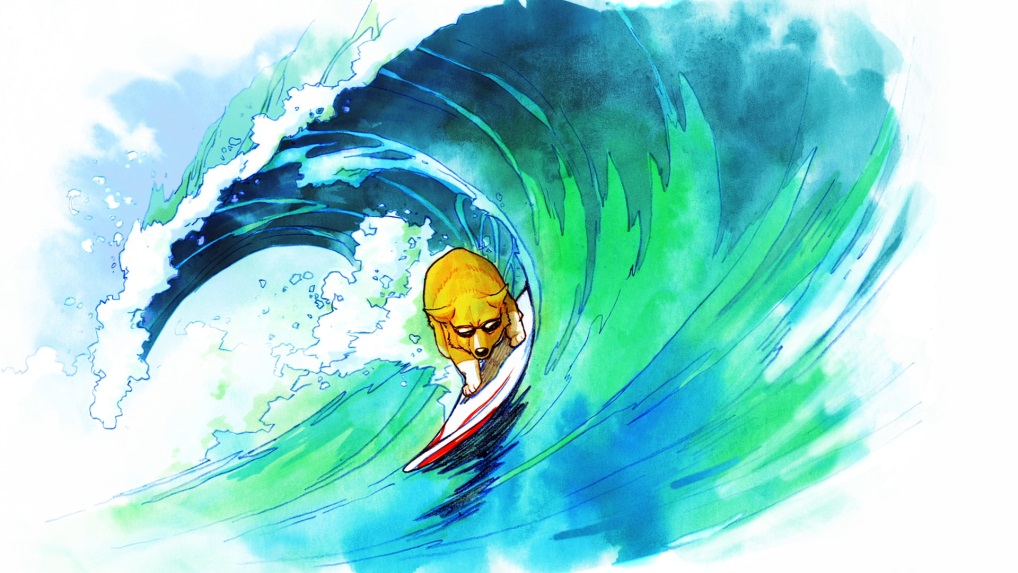 Beeld over Borderline Persoonlijkheids Stoornis/Emotie Regulatie Stoornis is sterk veranderd
Geen vaststaande diagnose maar een dynamische.
Behandelingen zetten in op genezing, en/of grote afname van de kenmerken.
Als er meer balans is en de heftigheid in voelen/denken/doen is afgenomen komt er ruimte voor het ontwikkelen van alle mooie kwaliteiten die daaronder liggen.
Positieve eigenschappen van mensen met Emotie Regulatie Problemen:


Gevoelig			
Creatief
Intuïtief
Zorgzaam
Doorzetten
Temperamentvol
Betrokken
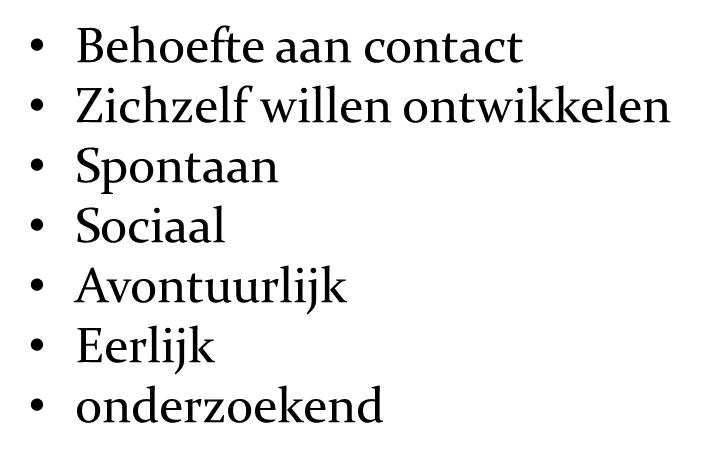 VERS
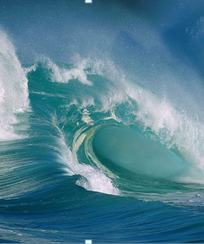 Vaardigheids training
Emotie 
Regulatie
Stoornis
Stap 1: Besef van KwetsbaarheidVAN BPS naar ERS (Emotie Regulatie Stoornis)
Er is een biologische en psychologische kwetsbaarheid  

Emoties lopen snel op, het duurt lang voor ze weer tot rust komen en daardoor stapelen ze

Schema’s en patronen zijn de aanjagers van heftige emoties

Het gebruik van de Emotie Intensiteit Schaal (pannetjes model) helpt om emoties beter te hanteren
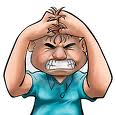 Stap 2:  EMOTIE REGULATIE VAARDIGHEDEN
1	Afstand nemen en Observeren

2	Beschrijven

3	Uitdagen van gedachten

4	Aandacht verplaatsen

5	Problemen aanpakken
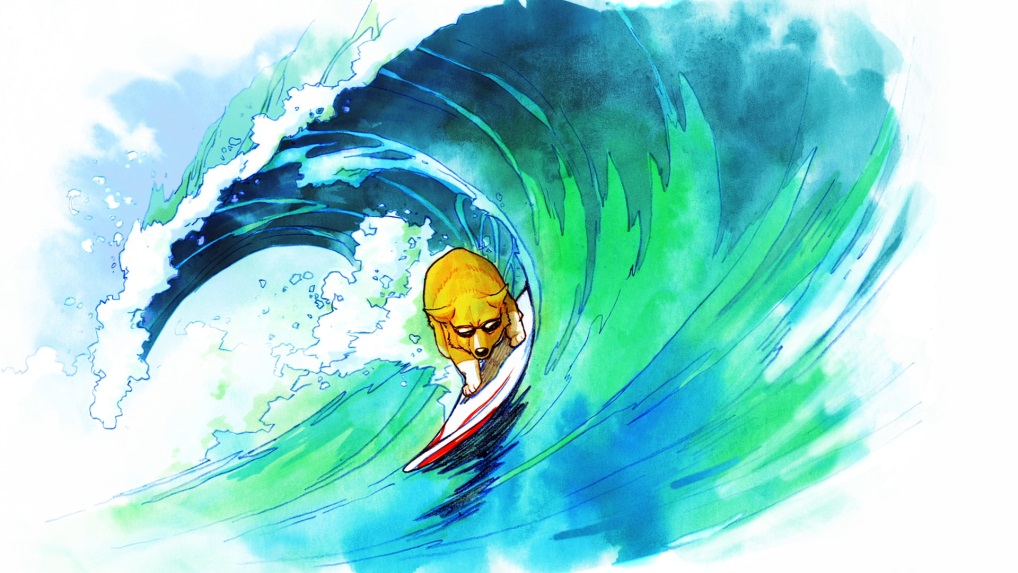 Stap 3: 4 Gedragsvaardigheden
Medicatie innemen zoals voorgeschreven

Contact met steungroep 

Ontspanningsoefeningen

Emotie Intensiteit Schaal invullen
De rode draad van de VERS
Emotie Intensiteit Schaal
    De Emotie Intensiteit Schaal        
	ofwel het pannetjes model
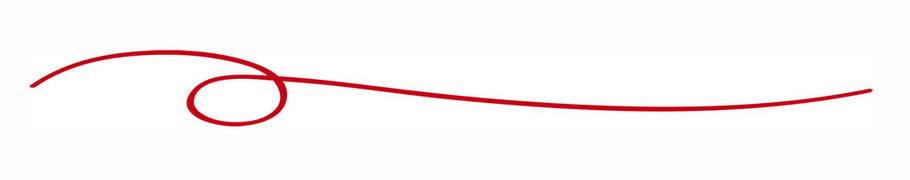 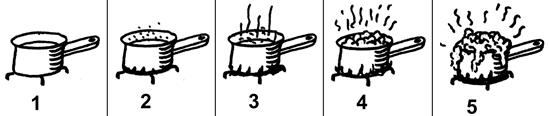 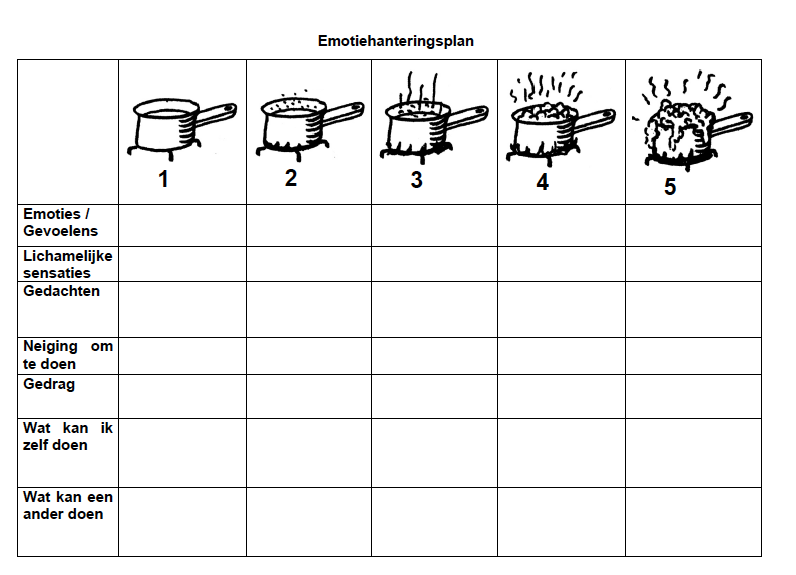 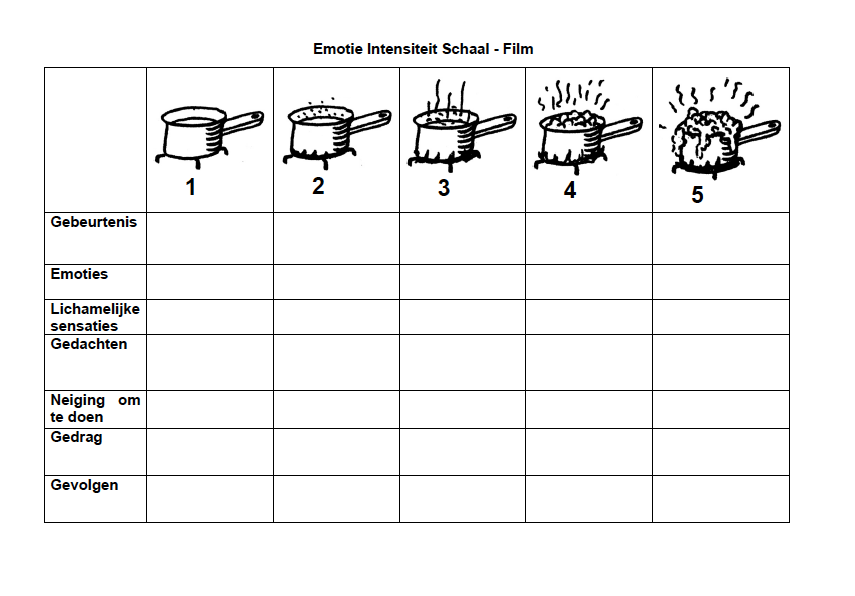 Steungroep
Eigen netwerk actief betrekken

Veranderen samen met je belangrijke relaties
EFFECTEN ERS IN RELATIES
Het gevoel op eieren te lopen

Grote bezorgdheid

Zelf heftige emoties ervaren: angst, boosheid, schuld, schaamte, verdriet

De ander willen redden

De ander afwijzen
WAT IS BELANGRIJK IN DE COMMUNICATIE
Contact maken, de ander niet veroordelen

Erkenning! Niet kleiner maken of willen veranderen van de emotie.

Geen kritiek of ongevraagd advies bij oplopende emoties

Praat in ik-boodschappen

Wees geen redder, de ander is verantwoordelijk voor zichzelf
Vat emotionele uitspraken niet te persoonlijk op. (de ander heeft vooral moeite met zichzelf)

Wees transparant en voorspelbaar

Houd je aan beloftes

Geef eigen fouten toe

Stel duidelijke grenzen en maak hierover afspraken, wees hierin consequent
Overleg op een rustig moment over wat te doen bij oplopende spanning/emoties

Leer aanleidingen voor het oplopen van emoties te herkennen en wees voorbereid op emotionele reacties

Respecteer ook de grenzen van de ander (die bv een time-out neemt bij oplopende spanning)

Zorg voor gelijkwaardigheid in het contact
doorbreken van het isolement
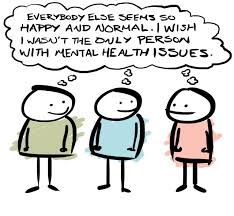 Dank voor jullie aandacht